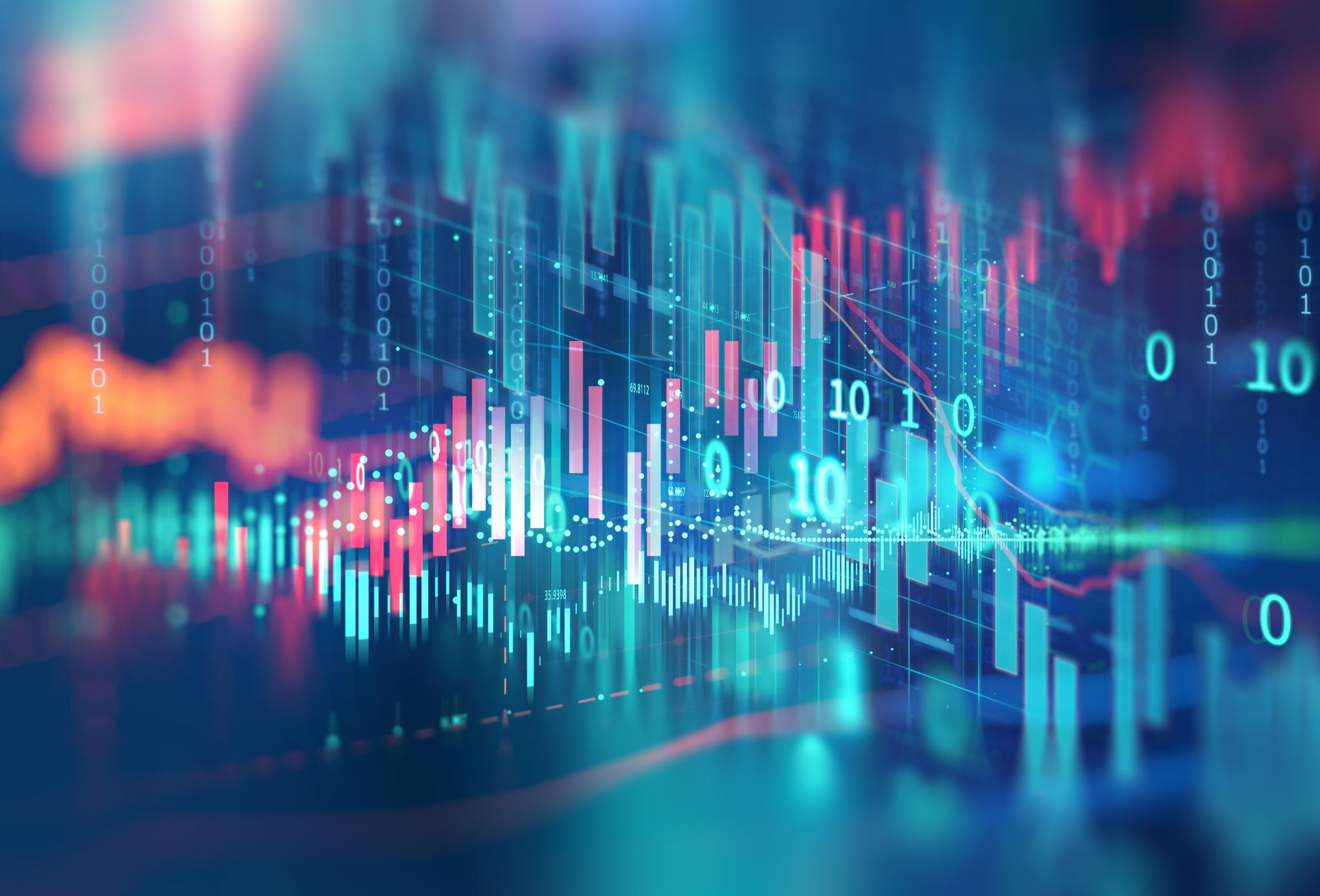 Voda
Jako stejnorodá směs
Voda tvoří ¾ zemského povrchu

Vytváří vodní obal Země = hydrosféru   

Druhy vod – 97 % slaná

                           2 % sníh a led

                           1 % sladká

Absolutně čistá – destilovaná

Složení vody: vodík + kyslík

				minerální látky

				mikroorganismy

				plyny – oxid uhličitý

				nečistoty
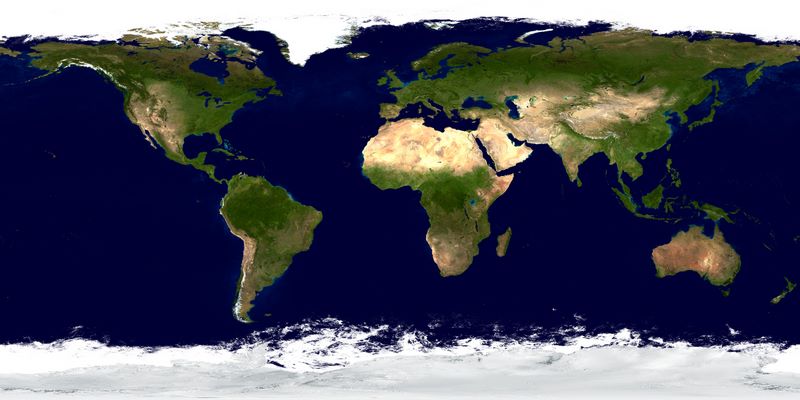 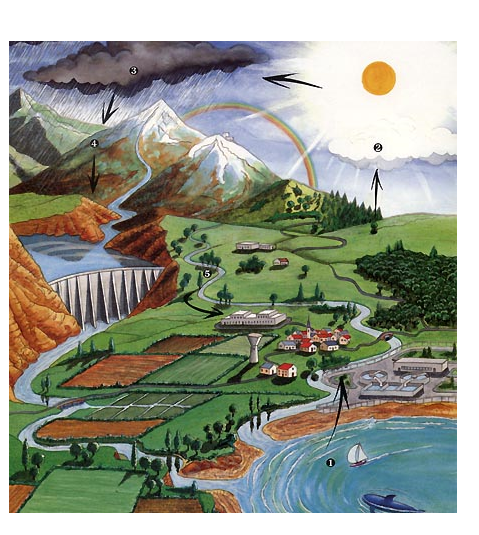 Koloběh vody

Přeměny skupenství
plyn
sublimace
vypařování
zkapalnění
desublimace
tání
Pevná látka
kapalina
tuhnutí
Vlastnosti vody
bezbarvá kapalina bez chuti a zápachu
vyskytuje se ve třech skupenství
Tt = 0 C, Tv = 100 C
vodní pára a led mají větší objem
rozpouštědlo pevných látek
Druhy vody
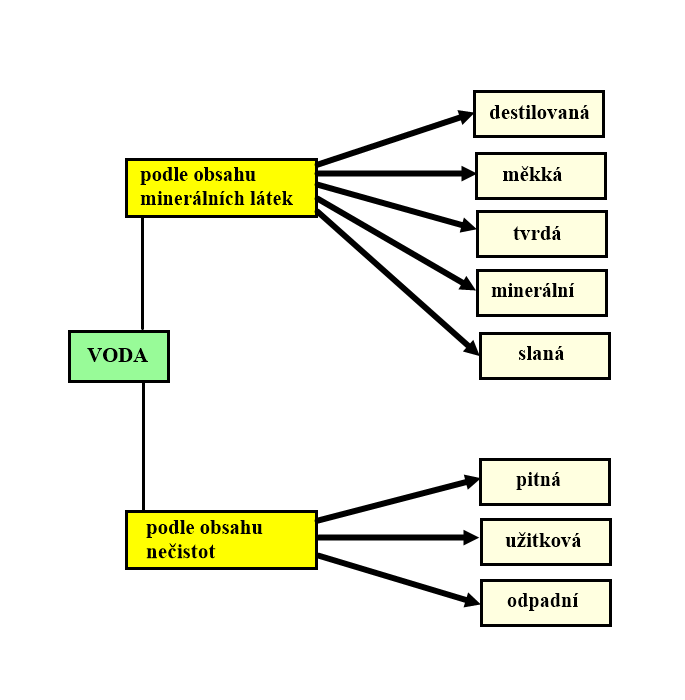 podzemní
povrchová
Podle místa výskytu
Tvrdá voda
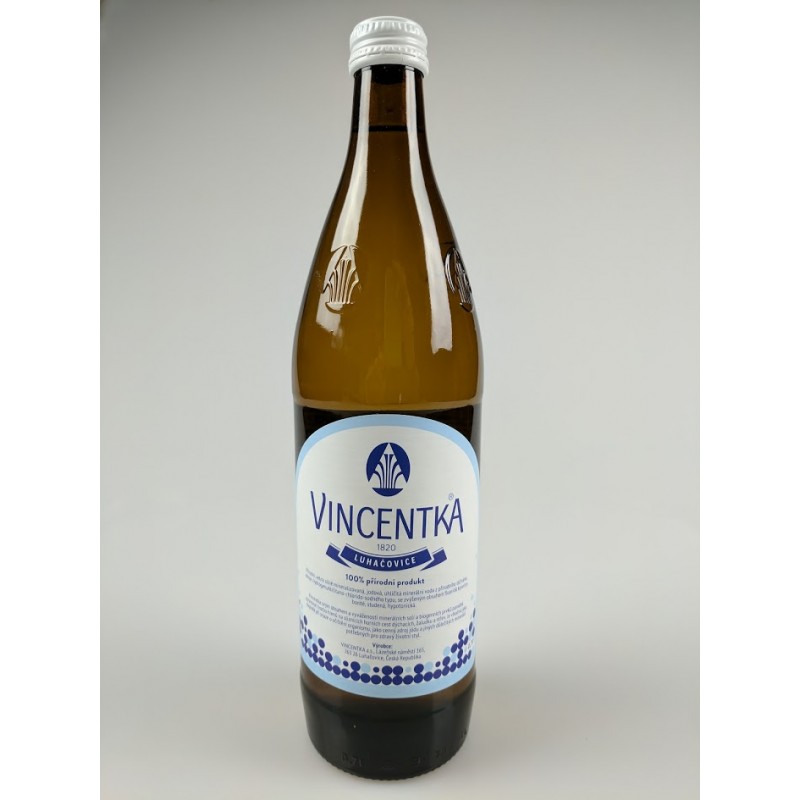 Destilovaná voda
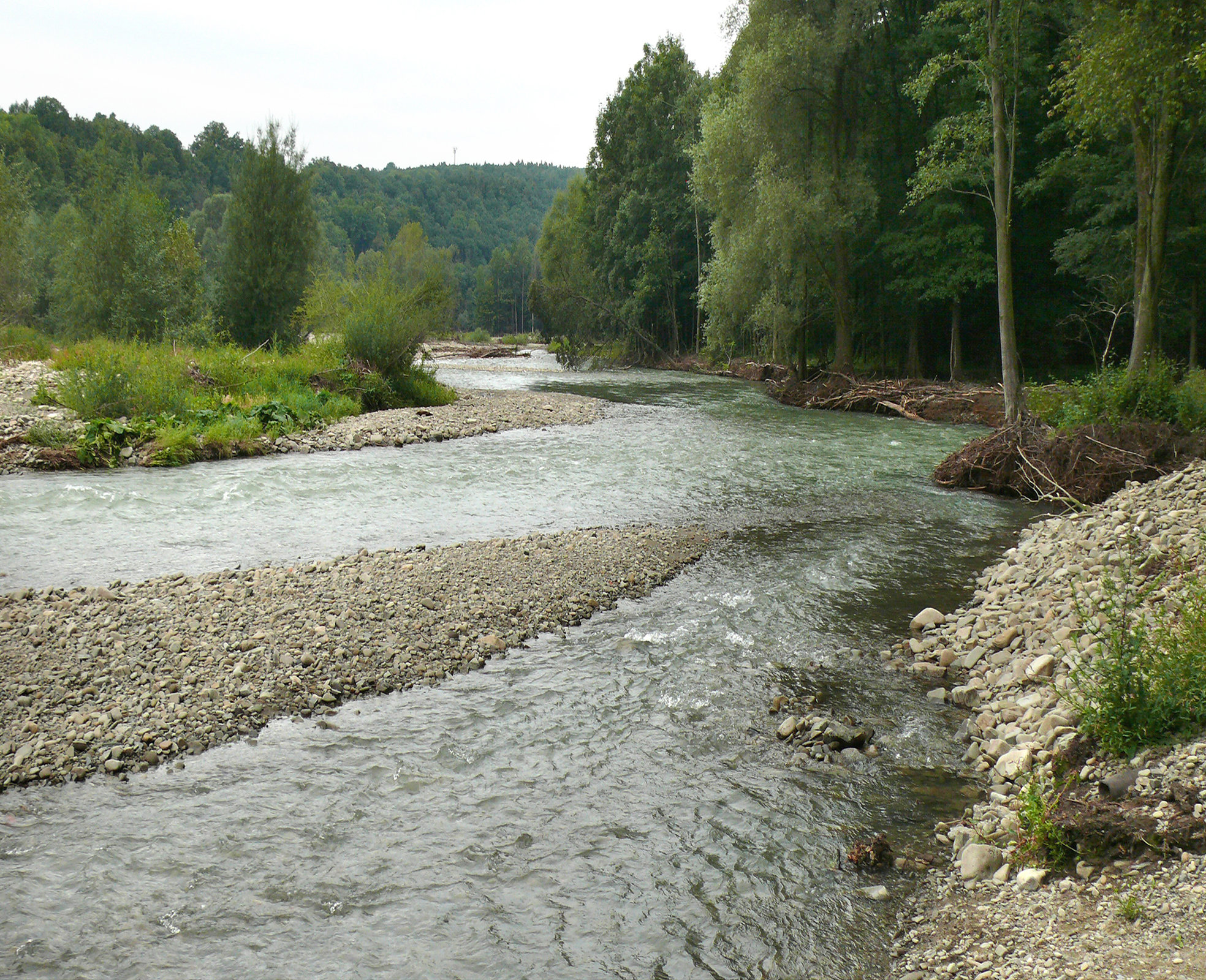 Minerální voda
Měkká voda
Podle obsahu rozpuštěných látek
Podle obsahu rozpuštěných látek

Destilovaná – absolutně čistá bez rozpuštěných látek
				použití: laboratoře, chladiče, žehličky

Měkká – obsahuje málo rozpuštěných látek
          - je dešťová voda, potoky, řeky
	   - použití: úklid, mytí aut

Tvrdá  - obsahuje hodně rozpuštěných látek
     		- podzemní voda – studny
		- způsobuje vodní kámen

Minerální – obsahuje vysoký obsah minerálních látek + plyny
			- léčivé účinky
			- prameny léčivých vod – Lázně – Mariánské, Františkovy,   							Karlovy, Luhačovice, Kynžvart, Poděbrady
Odpadní voda
Pitná voda
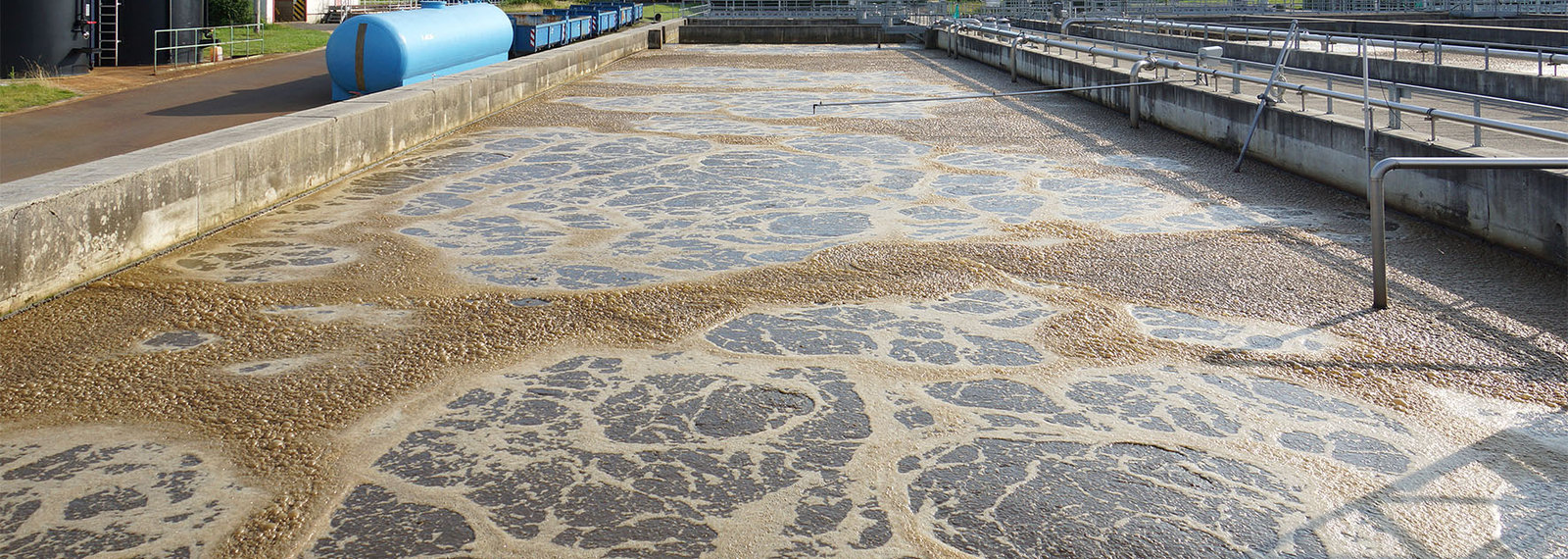 Užitková voda
Podle způsobu užití
Podle způsobu užití

pitná voda – zdravotně nezávadná
				- z podzemí
				- úprava ve vodárnách – pevné části se odstraní usazováním, 
                            filtrace a dezinfekce chlórem nebo ozónem 

Užitková voda – dešťová voda, z řeky, z rybníků
					- nesmí se pít, nesmí obsahovat škodlivé látky
					- využívá se k praní, mytí aut, úklid, pájení zvířat

Odpadní voda – vzniká činností člověka v domácnosti, v průmyslu a v 				                             zemědělství
					- musí se vyčistit  - čističky odpadních vod
úklid
Destilovaná
podpovrchová
Odpadní
absolutně čistá
Měkká
znečištěná
Minerální
mořská
Pitná
Tvrdá
vaření
Užitková
pájení zvířat